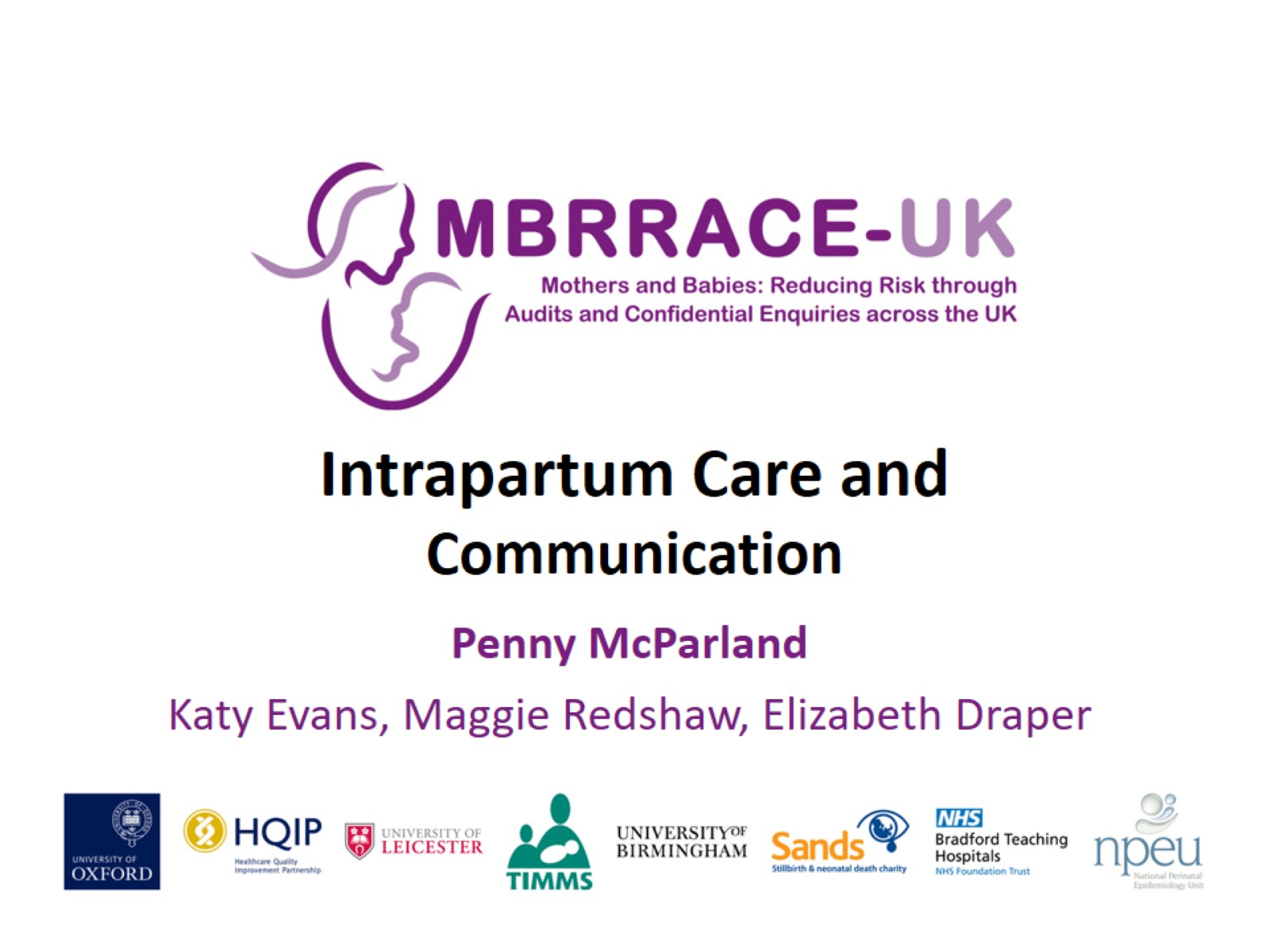 Intrapartum Care and Communication
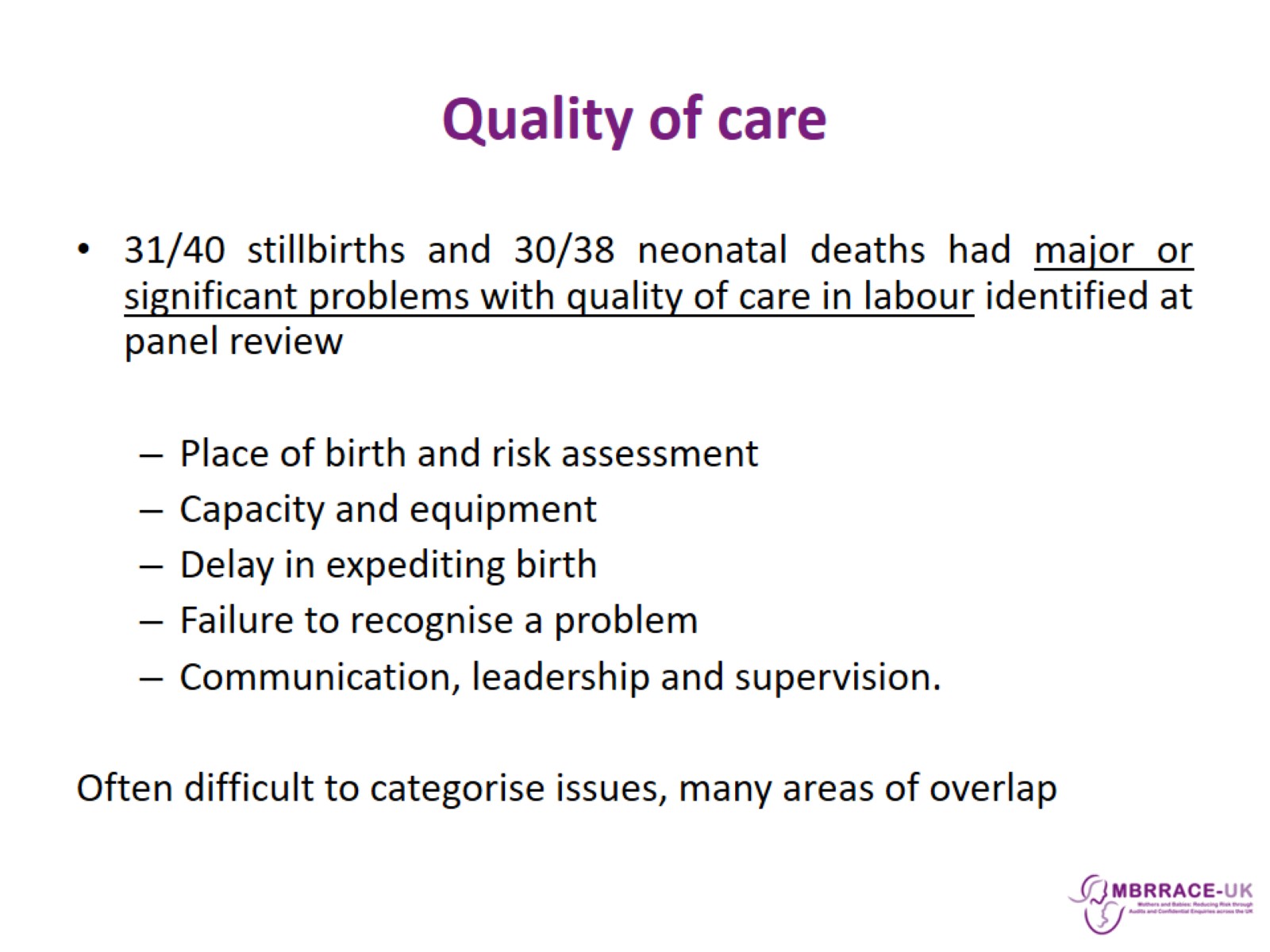 Quality of care
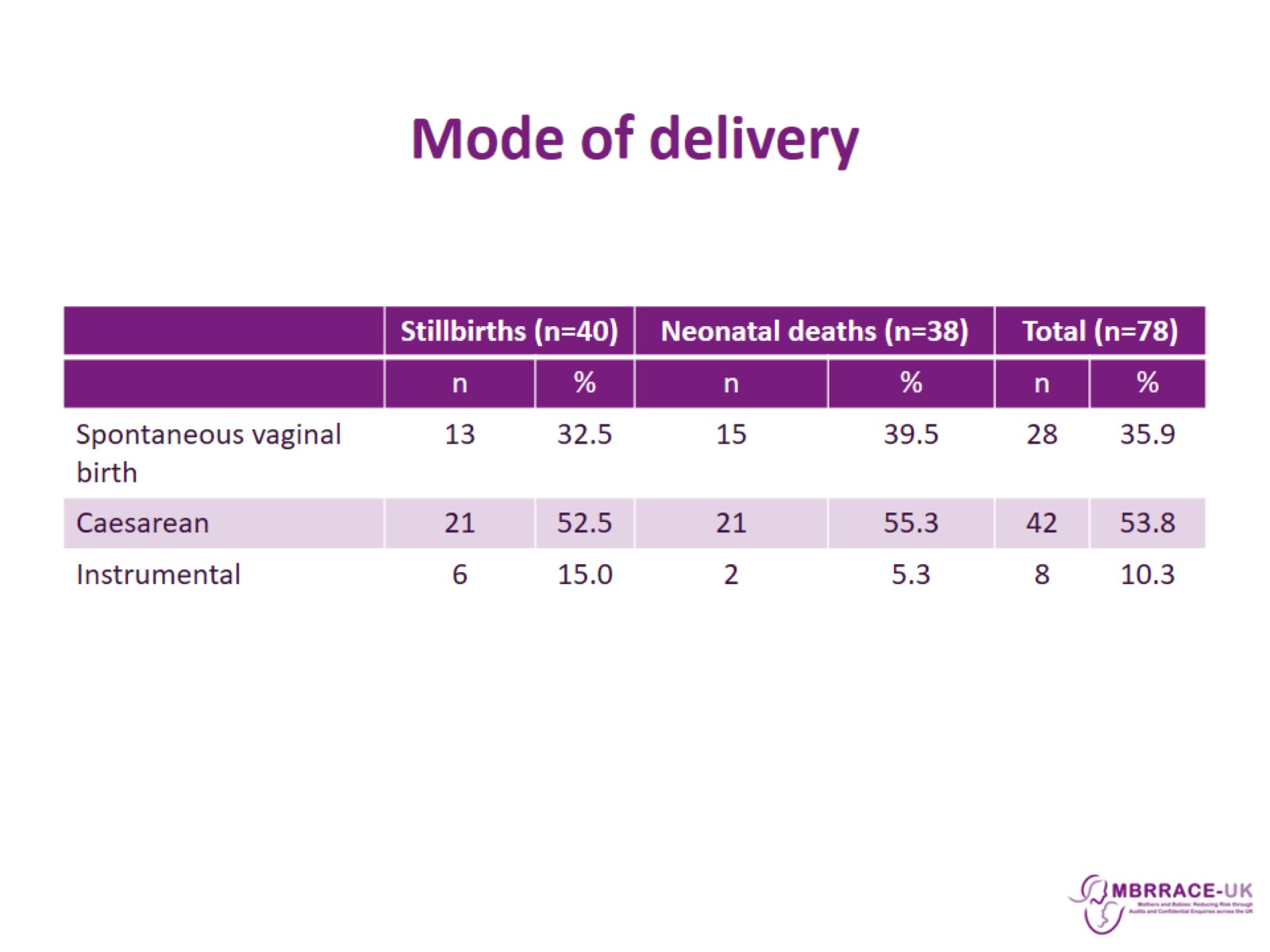 Mode of delivery
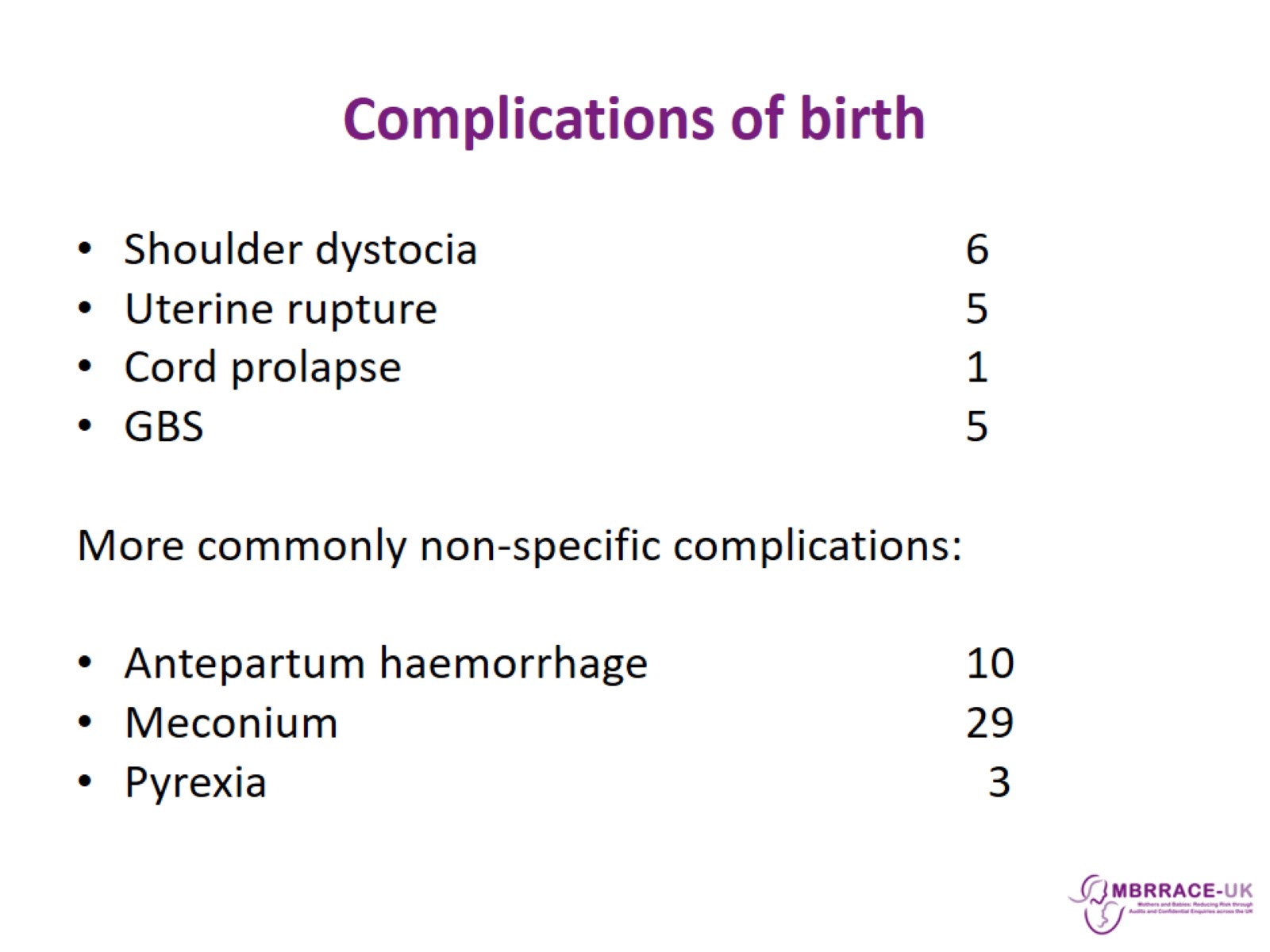 Complications of birth
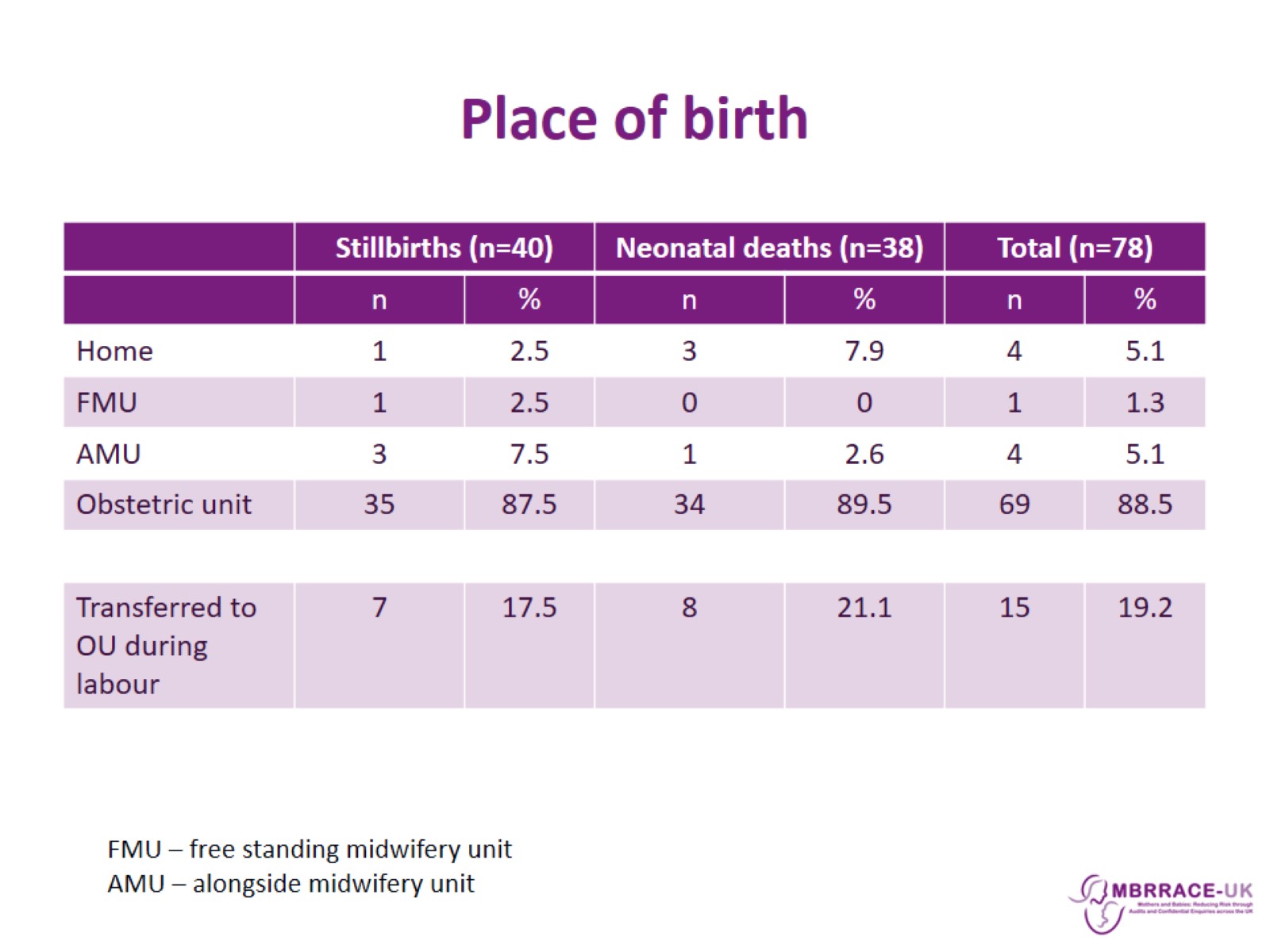 Place of birth
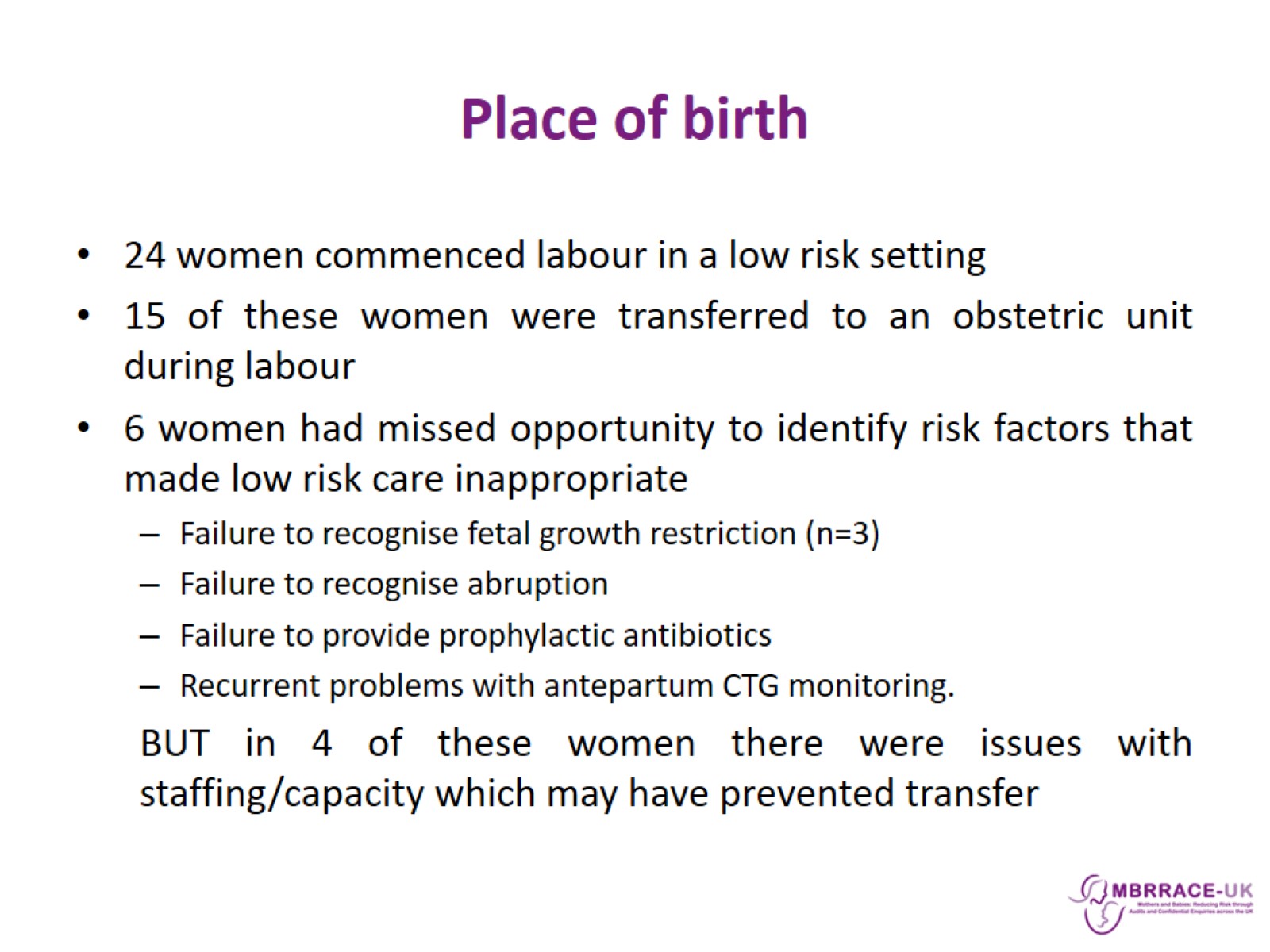 Place of birth
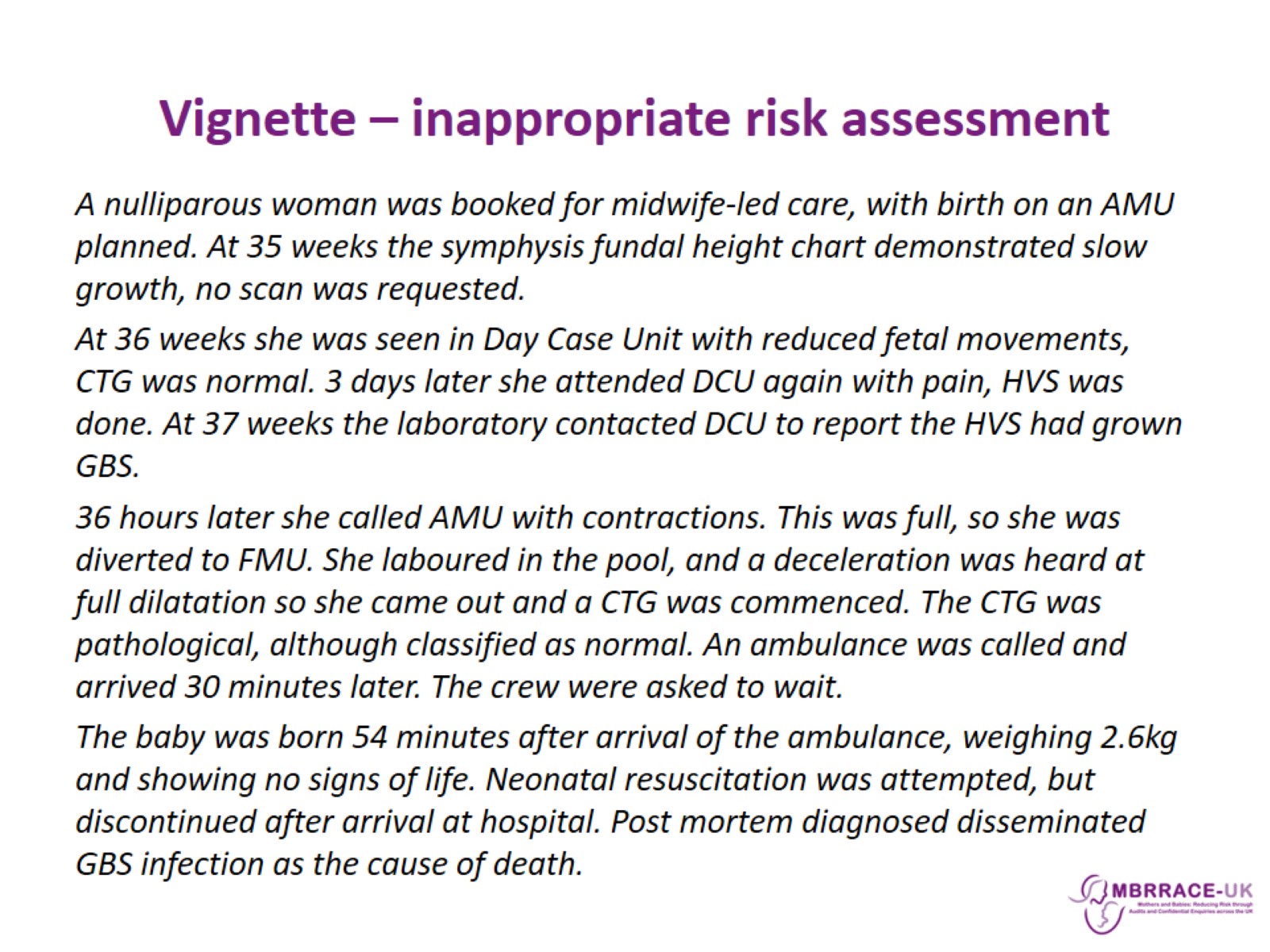 Vignette – inappropriate risk assessment
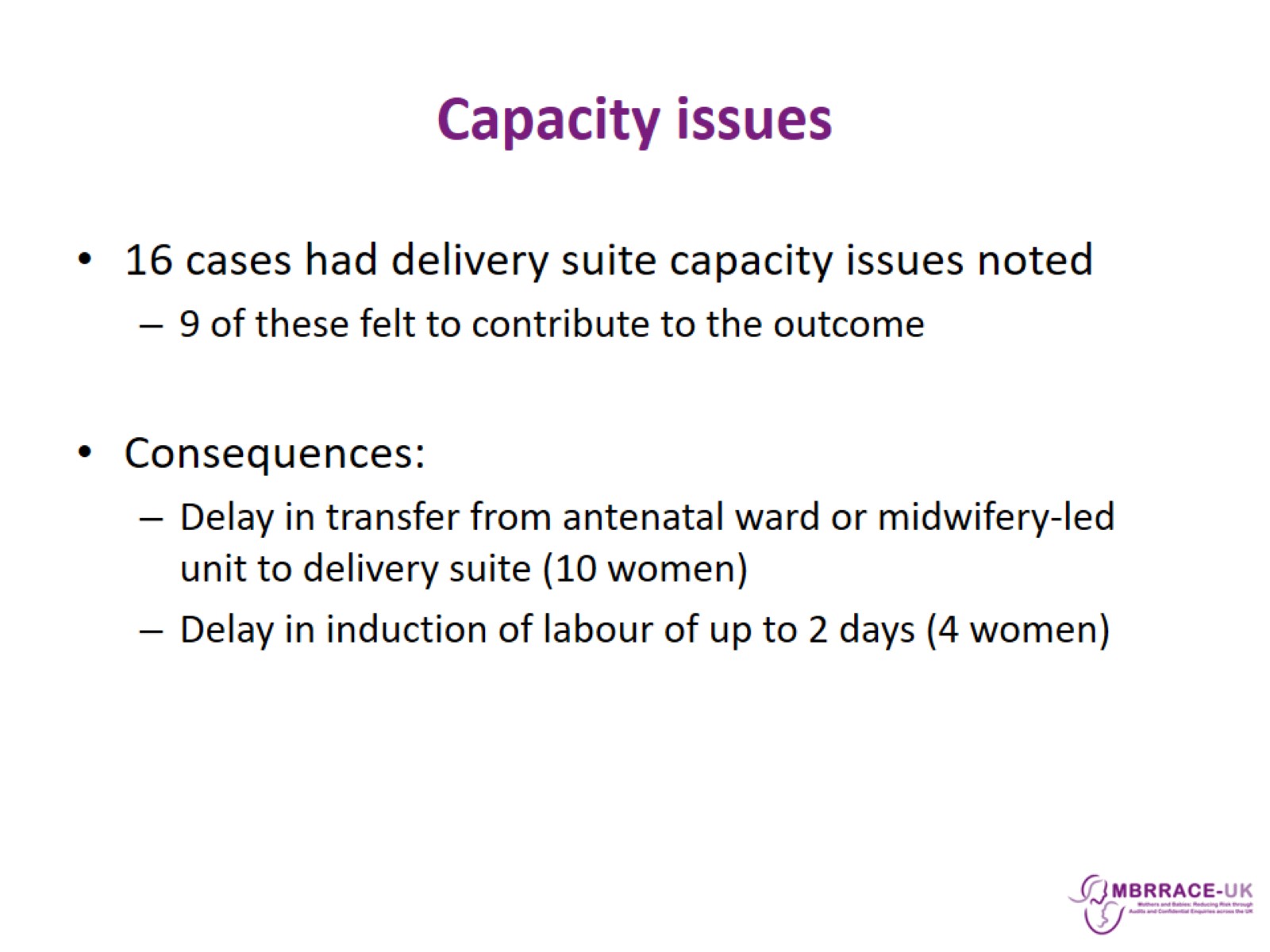 Capacity issues
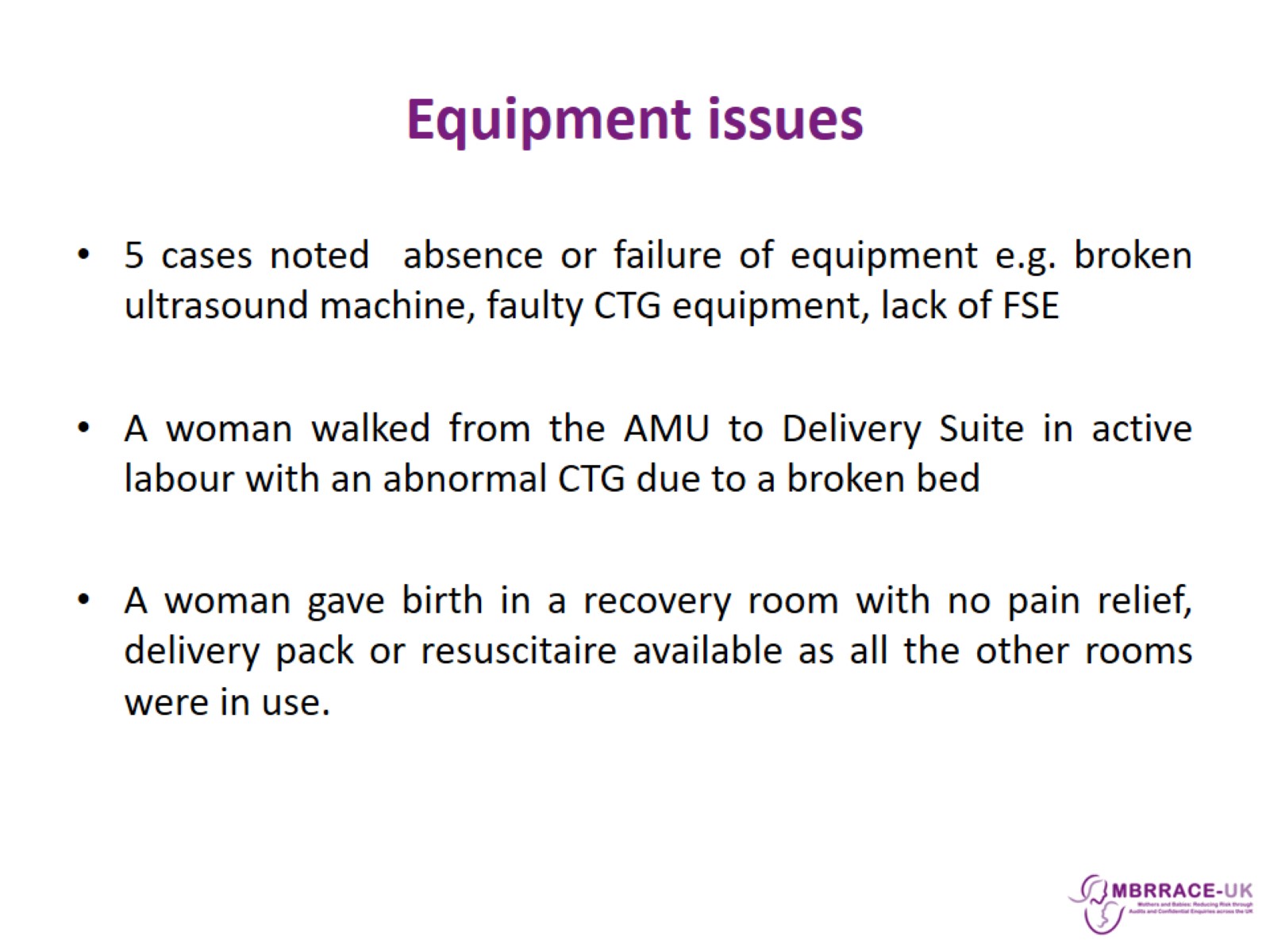 Equipment issues
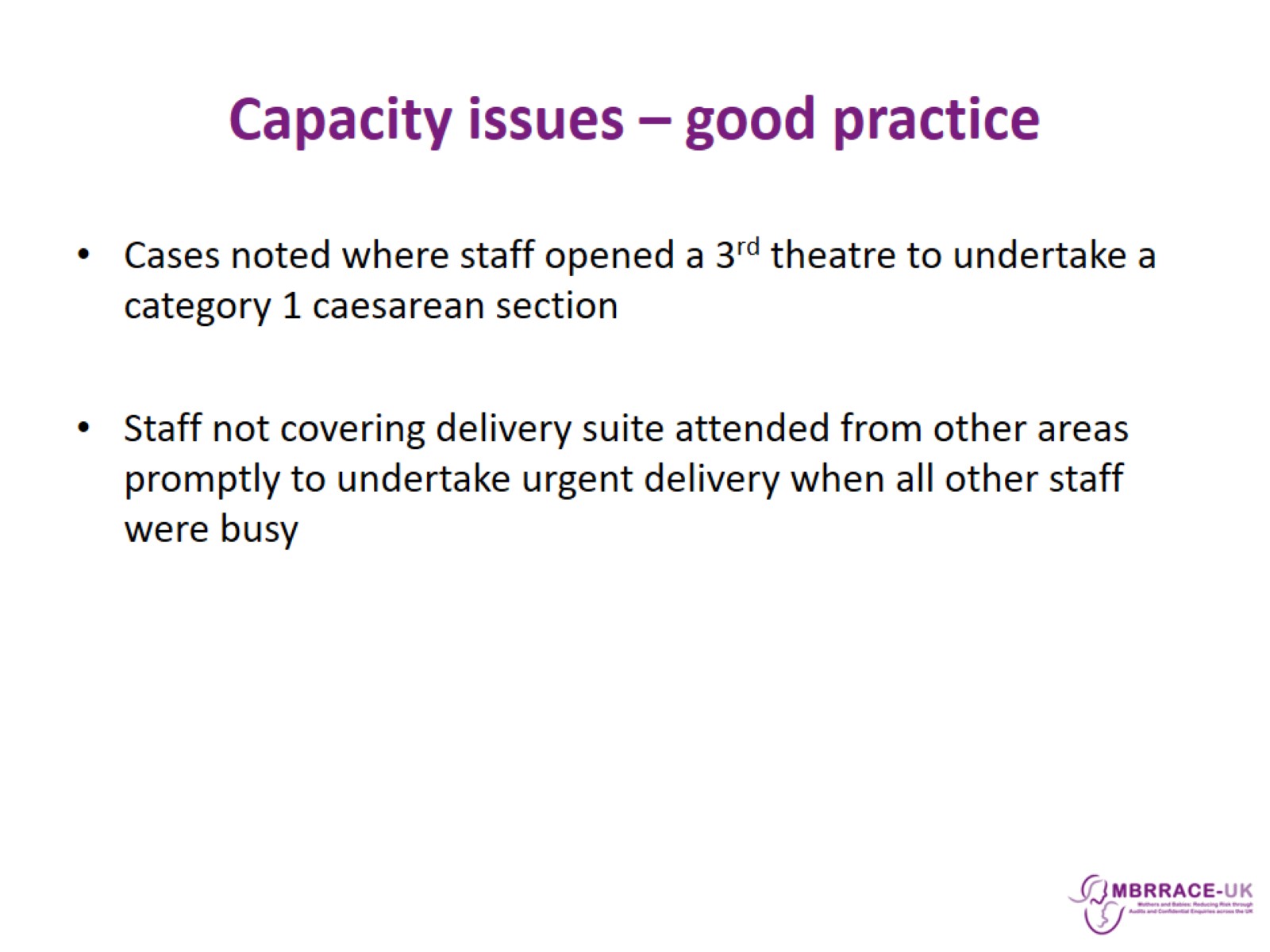 Capacity issues – good practice
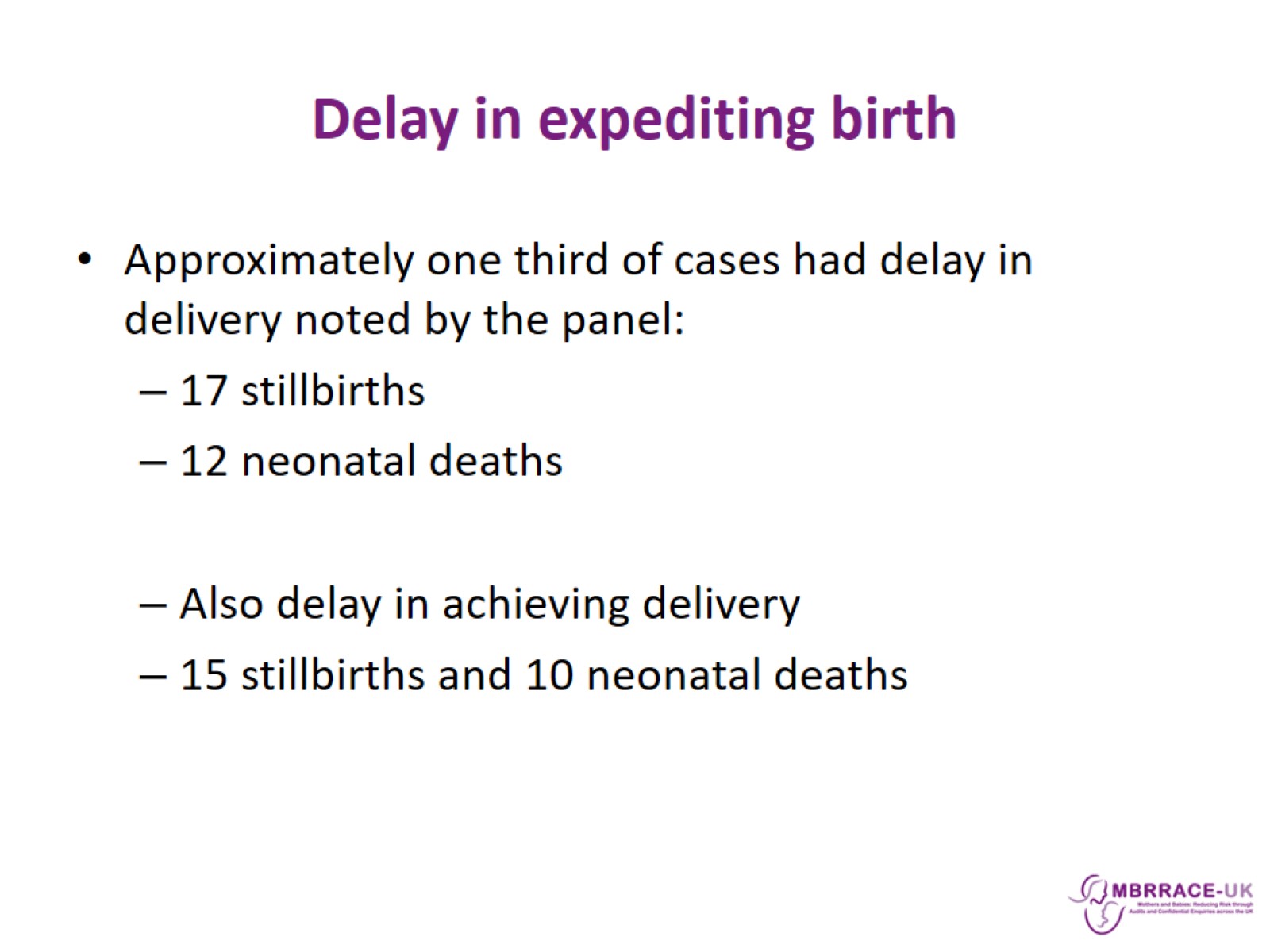 Delay in expediting birth
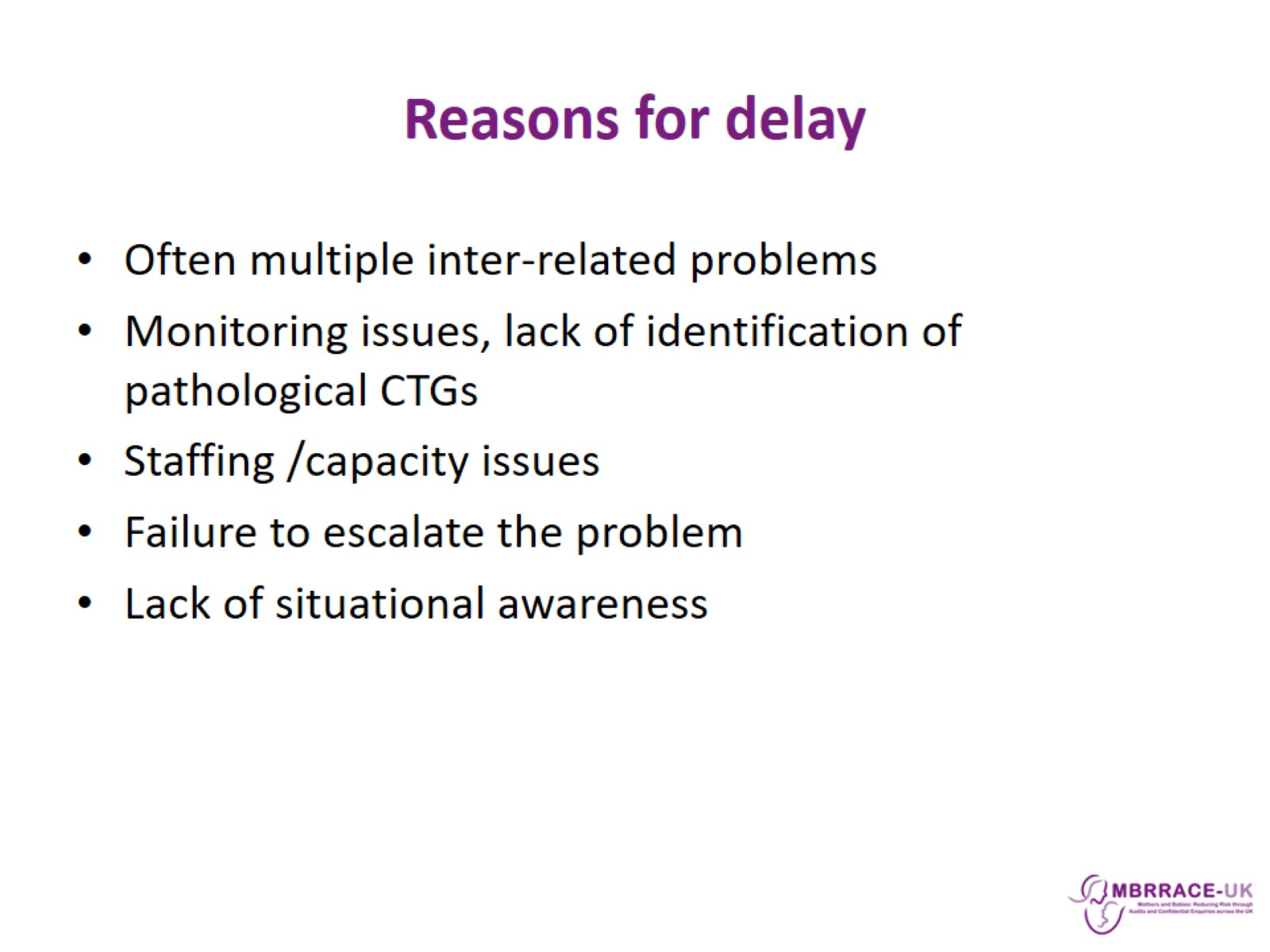 Reasons for delay
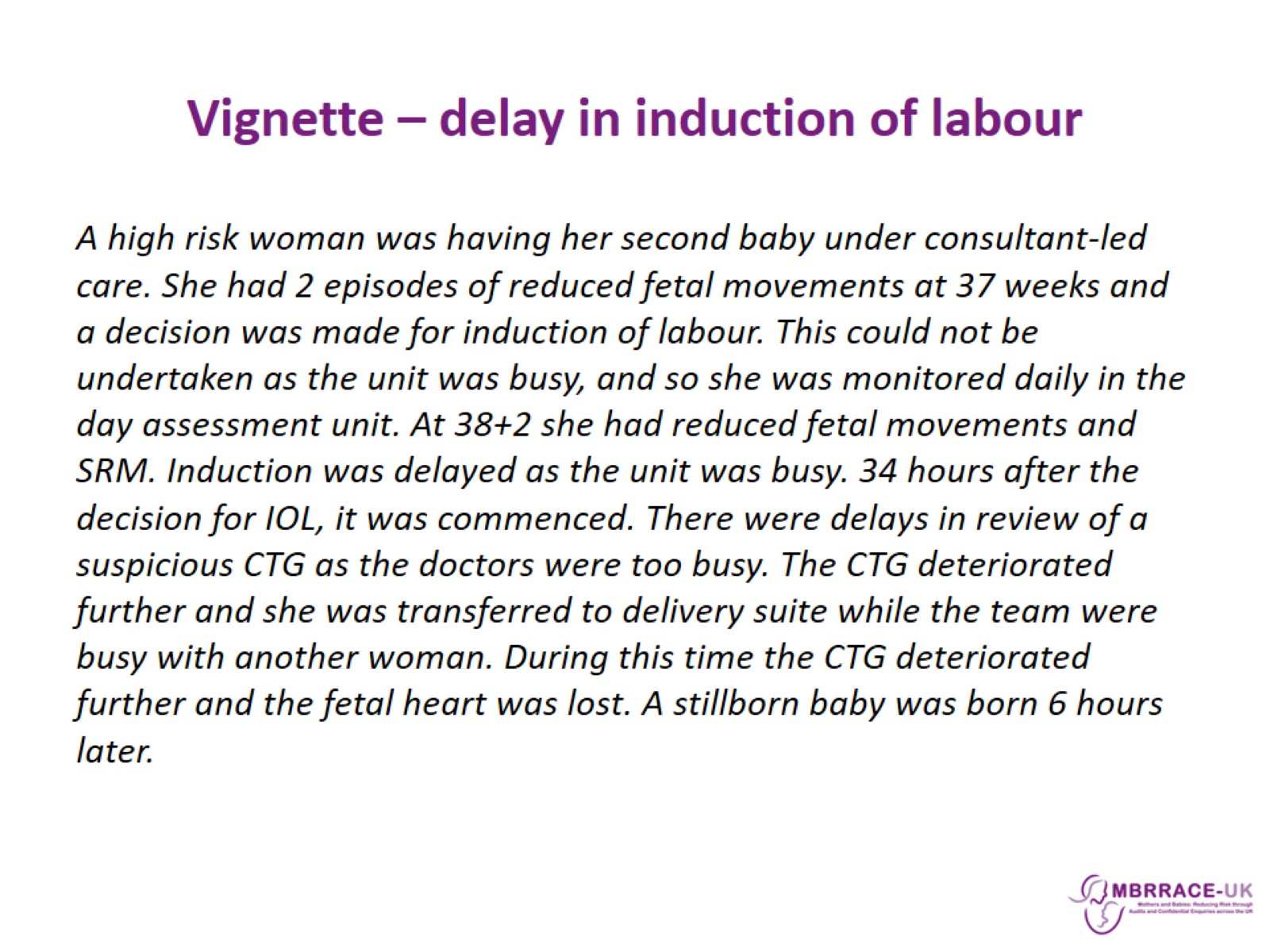 Vignette – delay in induction of labour
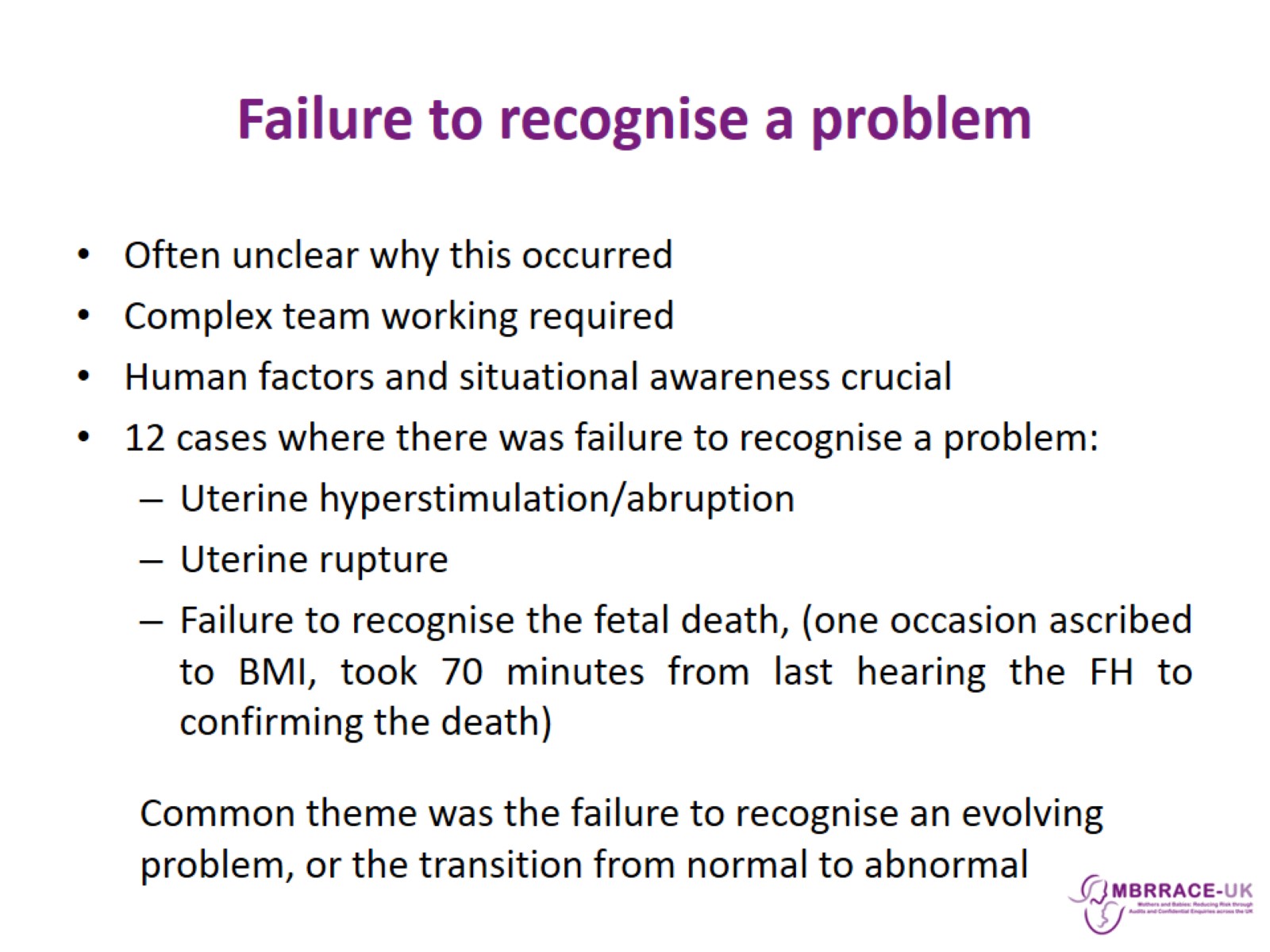 Failure to recognise a problem
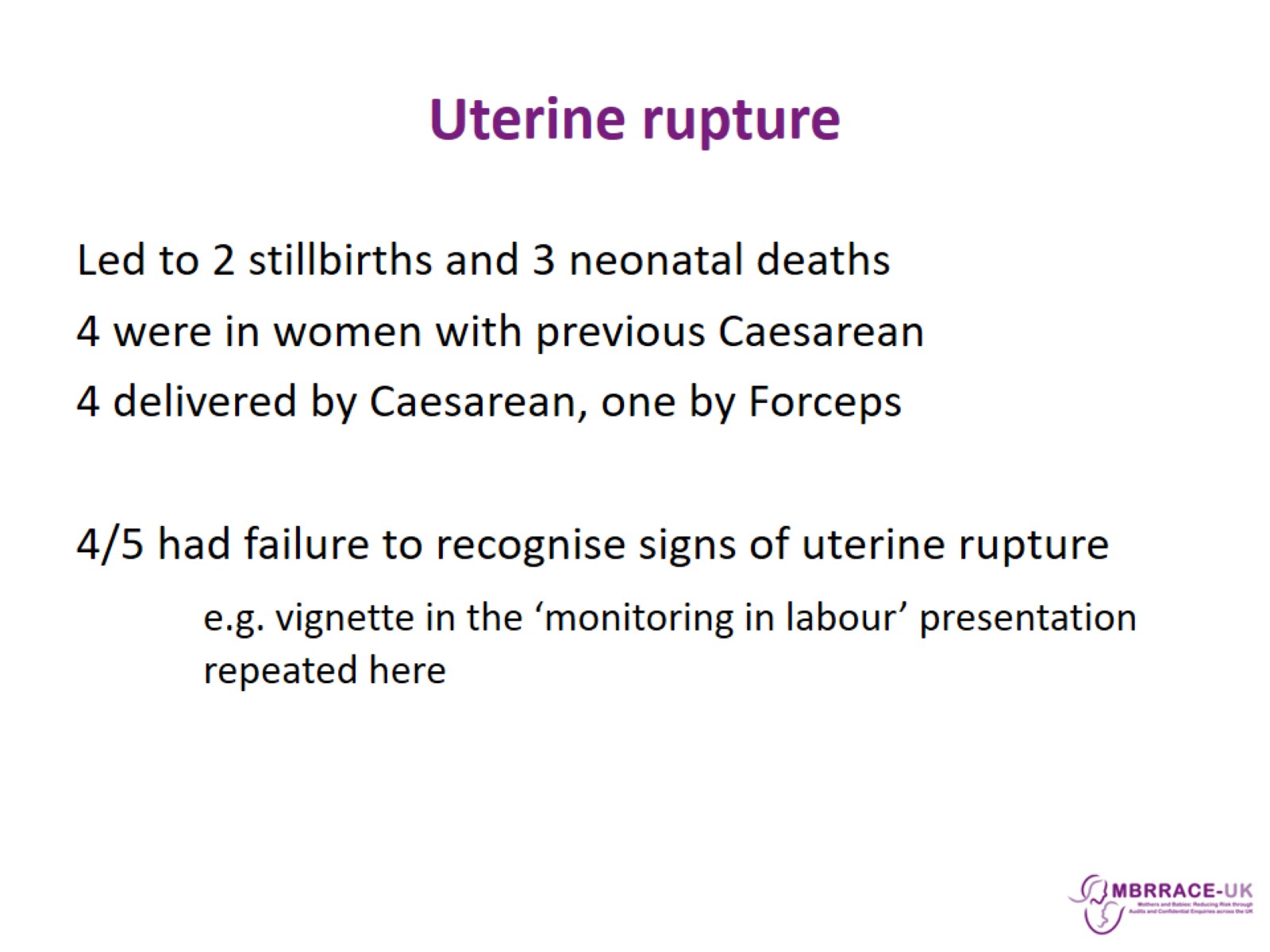 Uterine rupture
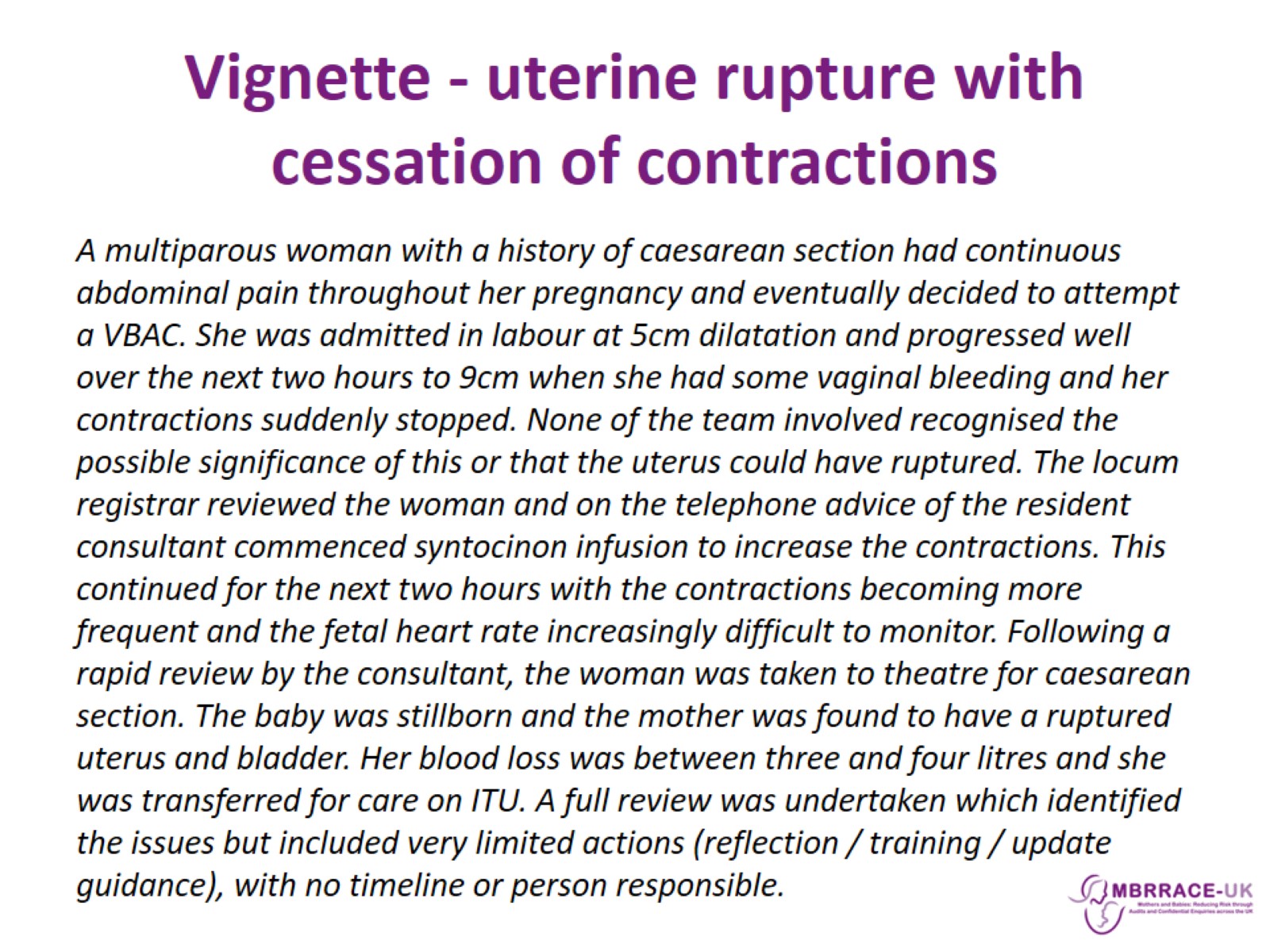 Vignette - uterine rupture with cessation of contractions
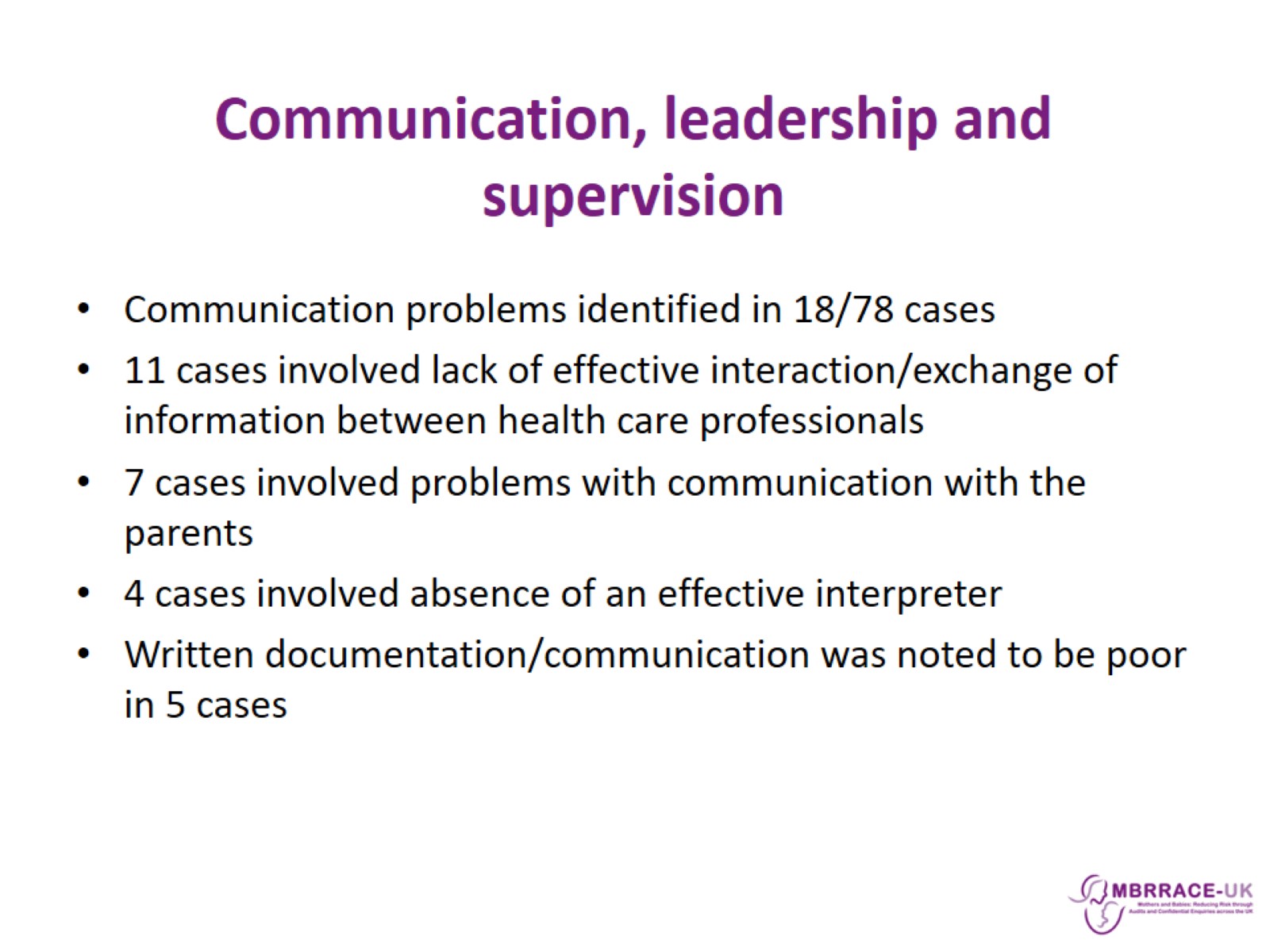 Communication, leadership and supervision
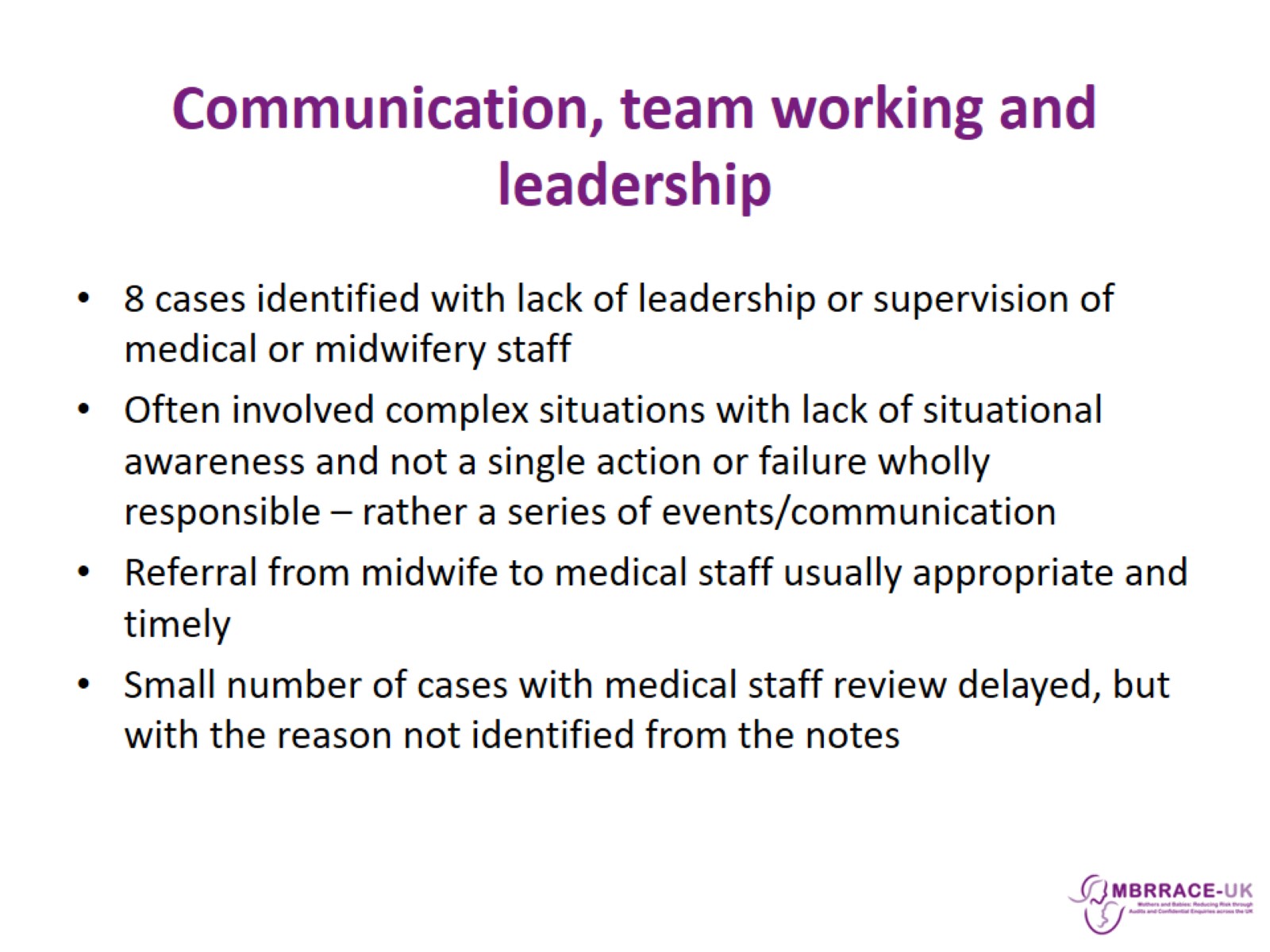 Communication, team working and leadership
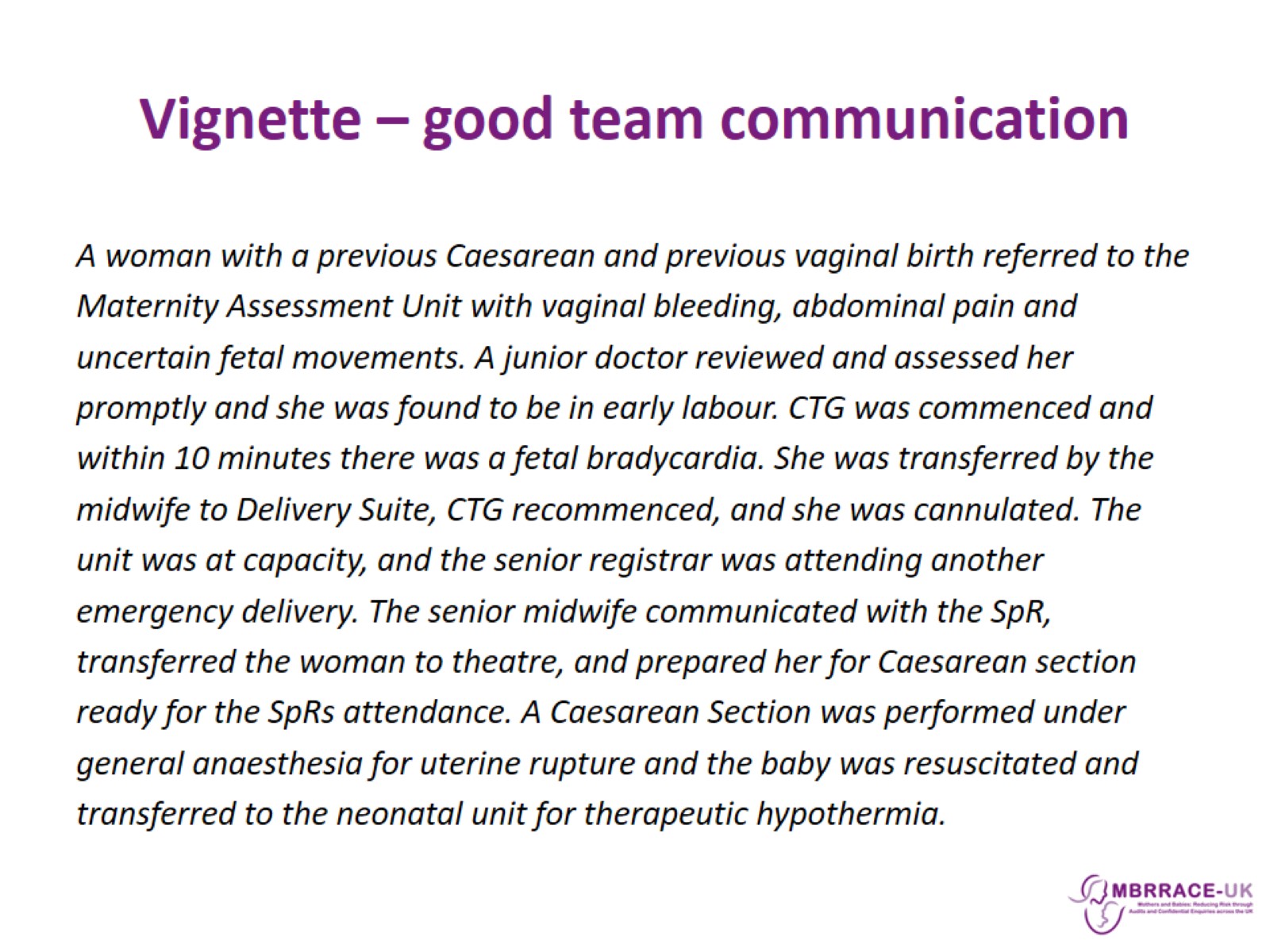 Vignette – good team communication
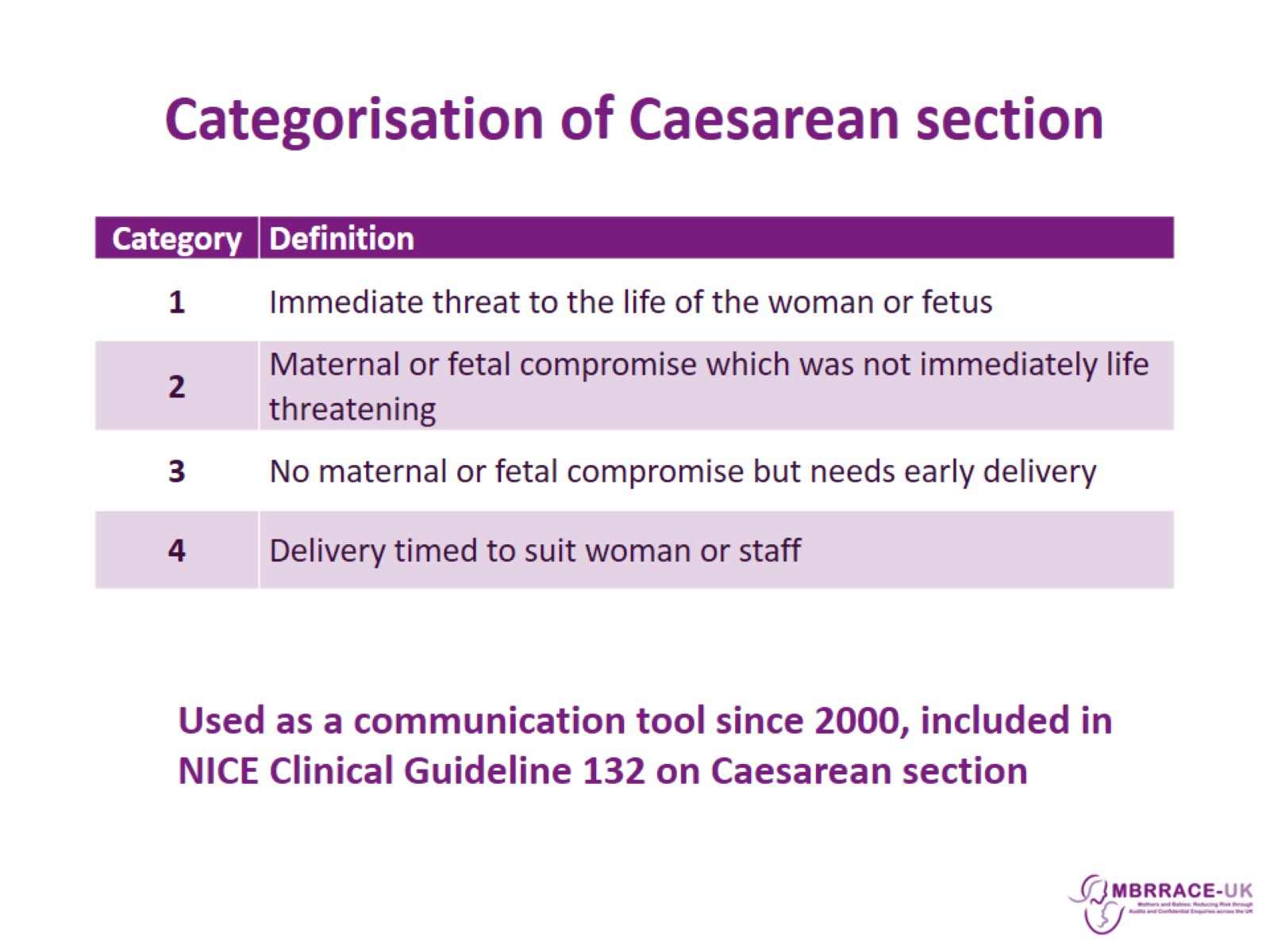 Categorisation of Caesarean section
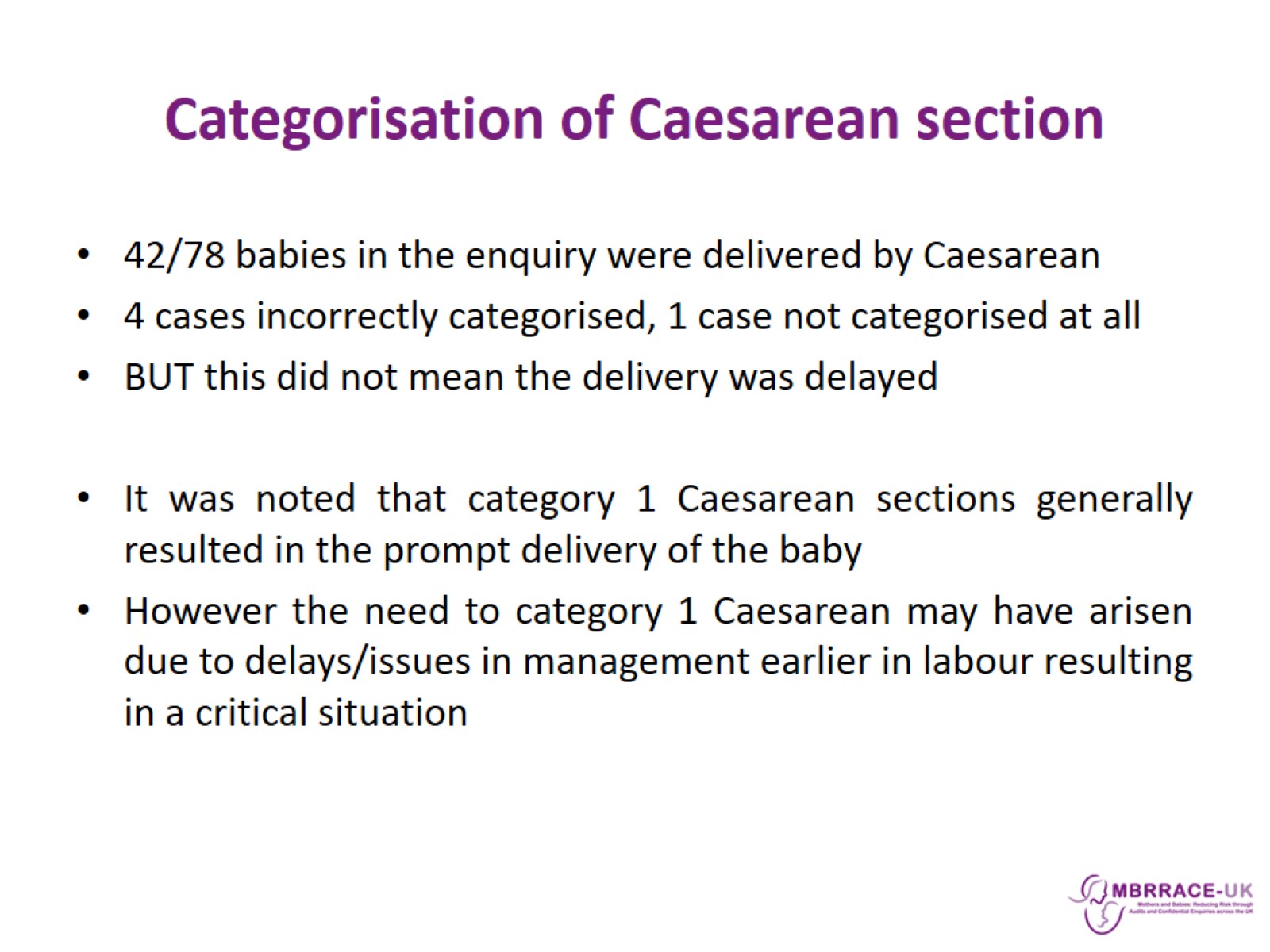 Categorisation of Caesarean section
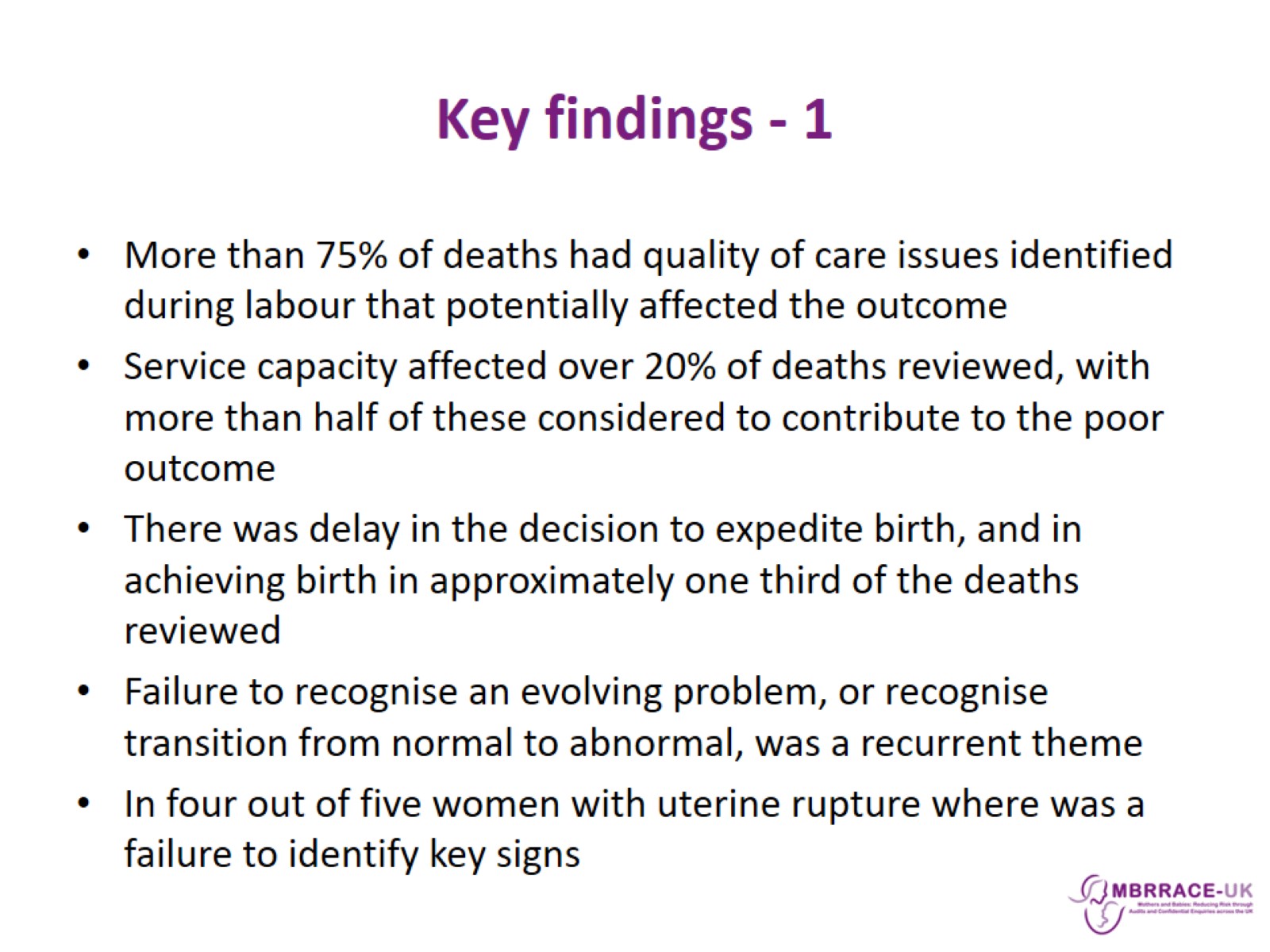 Key findings - 1
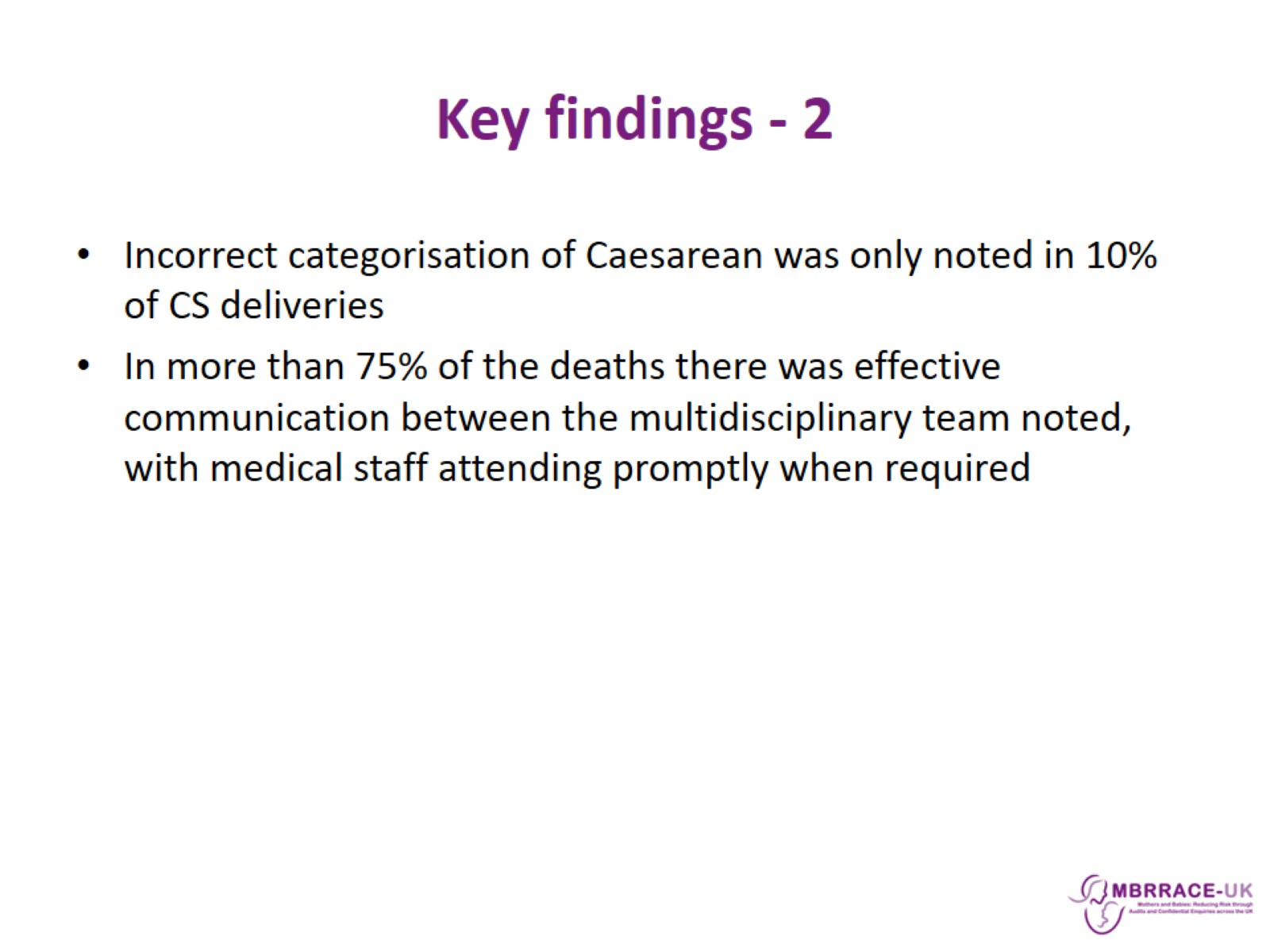 Key findings - 2
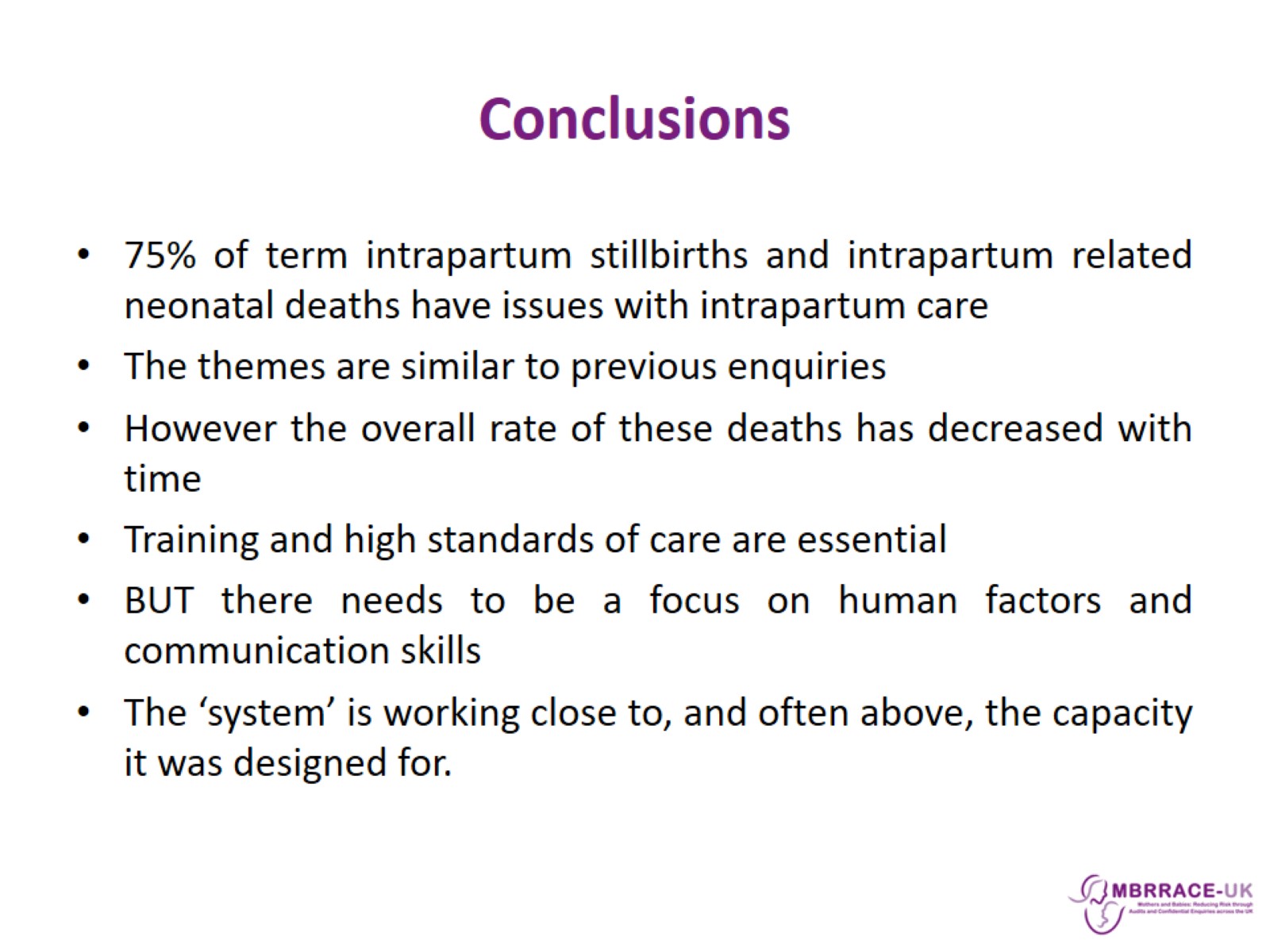 Conclusions